ΠΡΟΛΟΓΟΣΤΥΠΟΙ ΠΡΟΛΟΓΟΥ
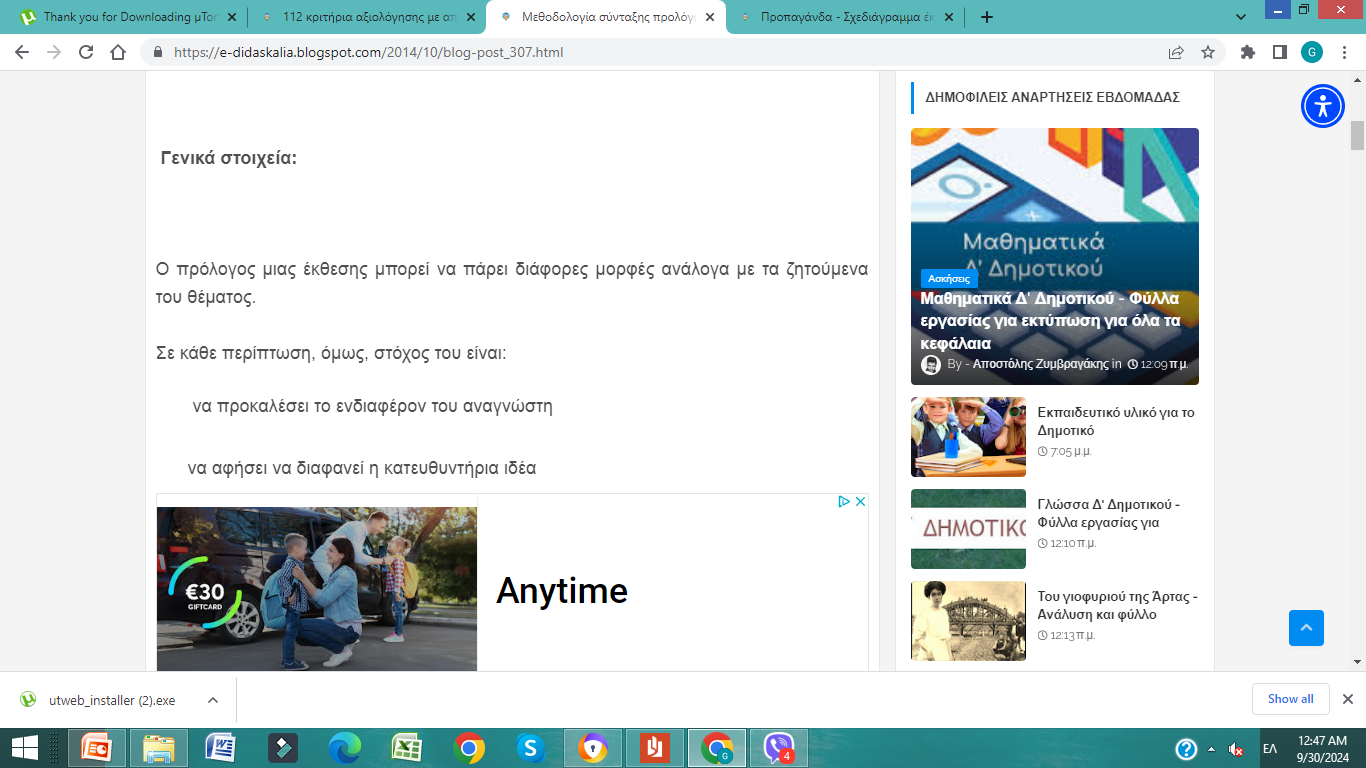 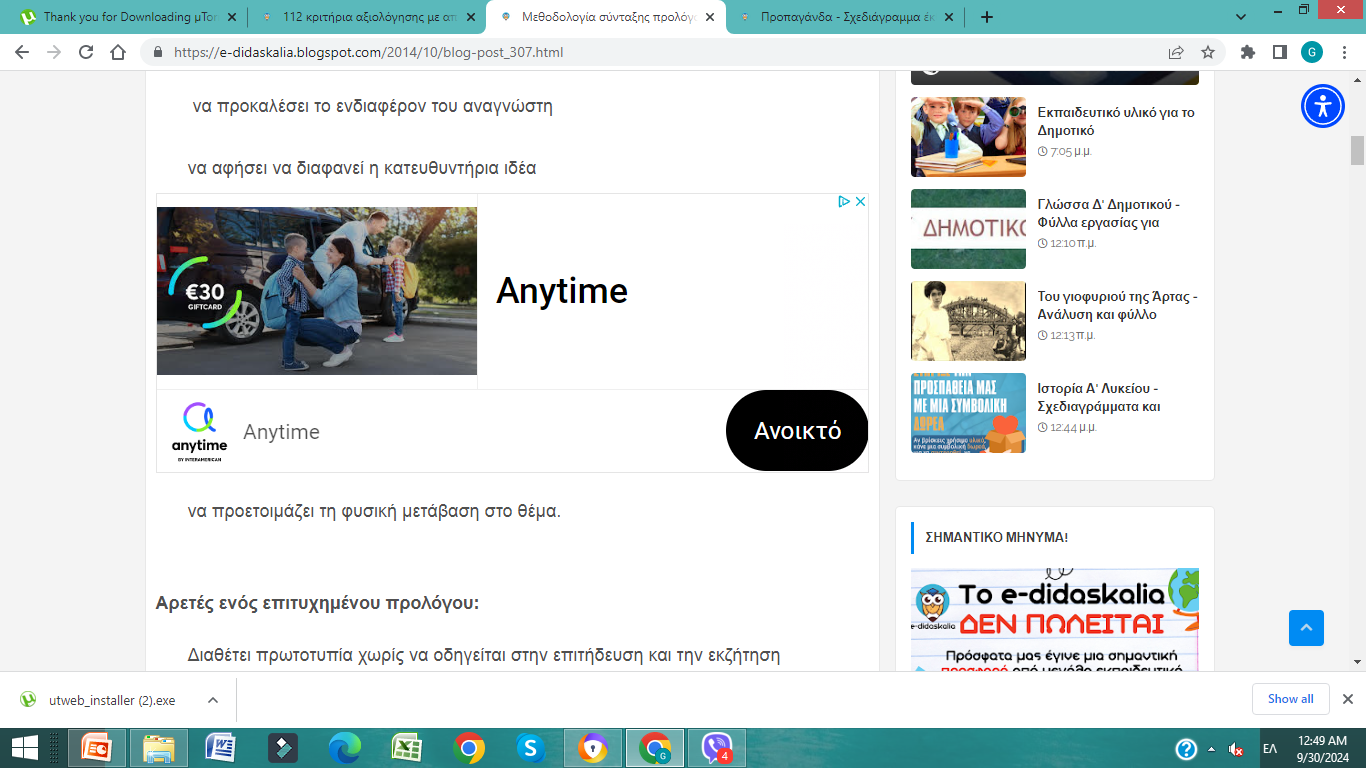 ΑΡΕΤΕΣ ΕΝΌΣ ΚΑΛΟΥ ΠΡΟΛΟΓΟΥ
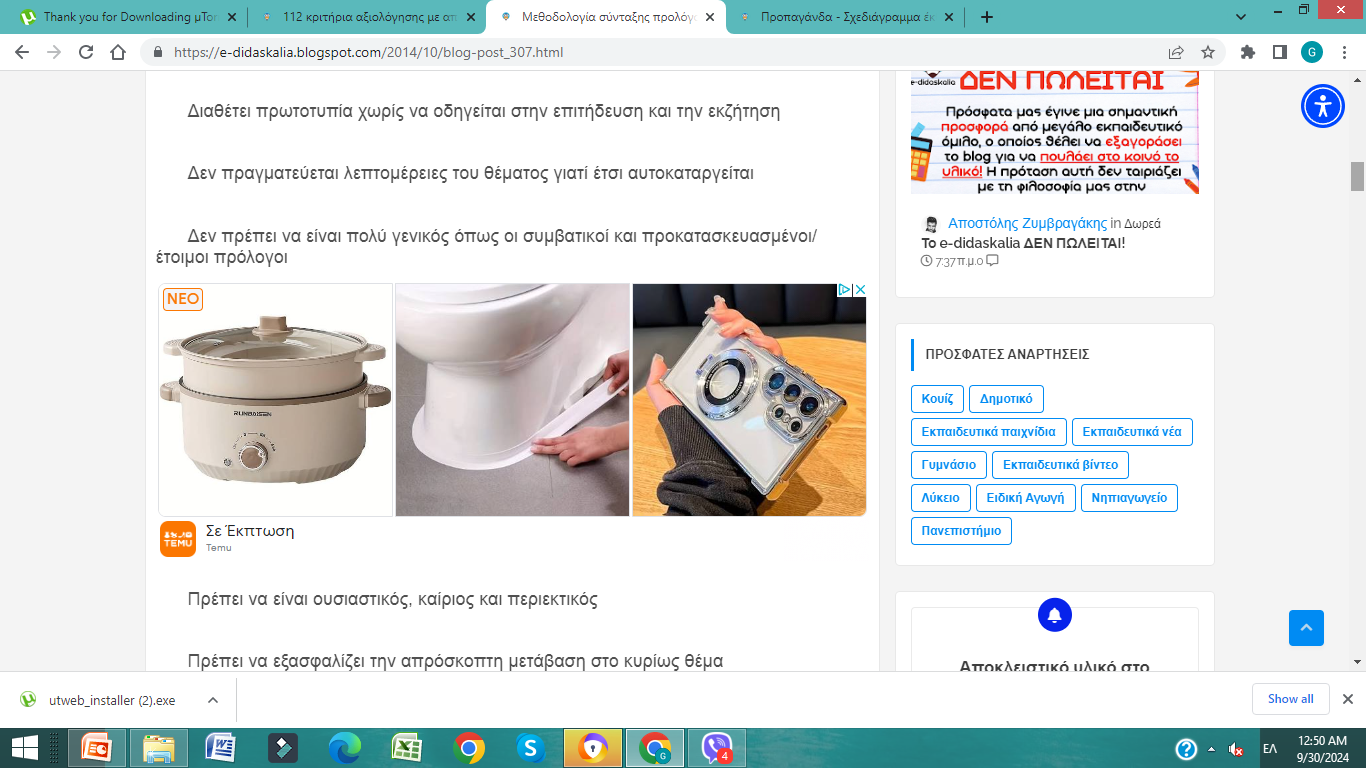 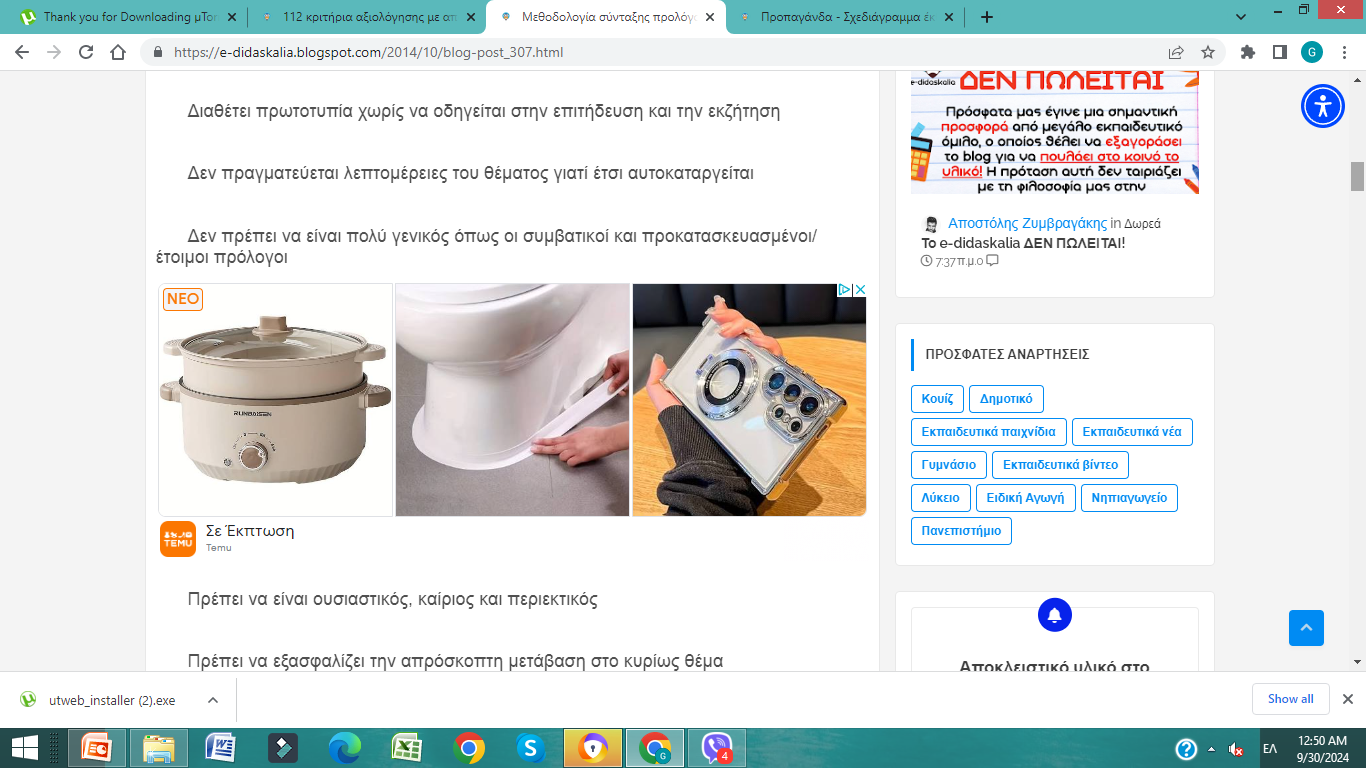 ΤΙ ΑΠΟΦΕΥΓΟΥΜΕ ΣΤΟΝ ΠΡΟΛΟΓΟ
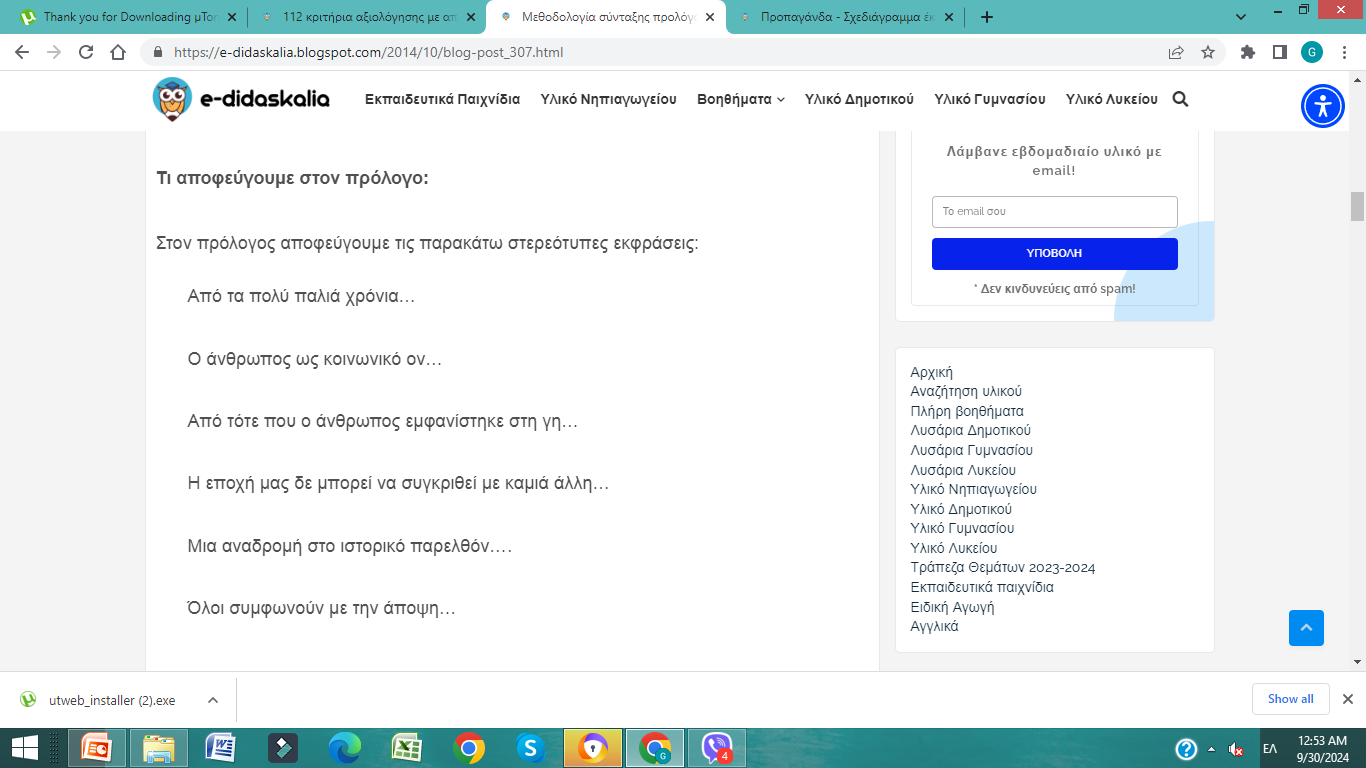 ΤΡΟΠΟΙ ΚΑΤΑΣΚΕΥΗΣ ΠΡΟΛΟΓΟΥ:1. Παραγωγική μέθοδος:      Γενικό -> Ειδικό
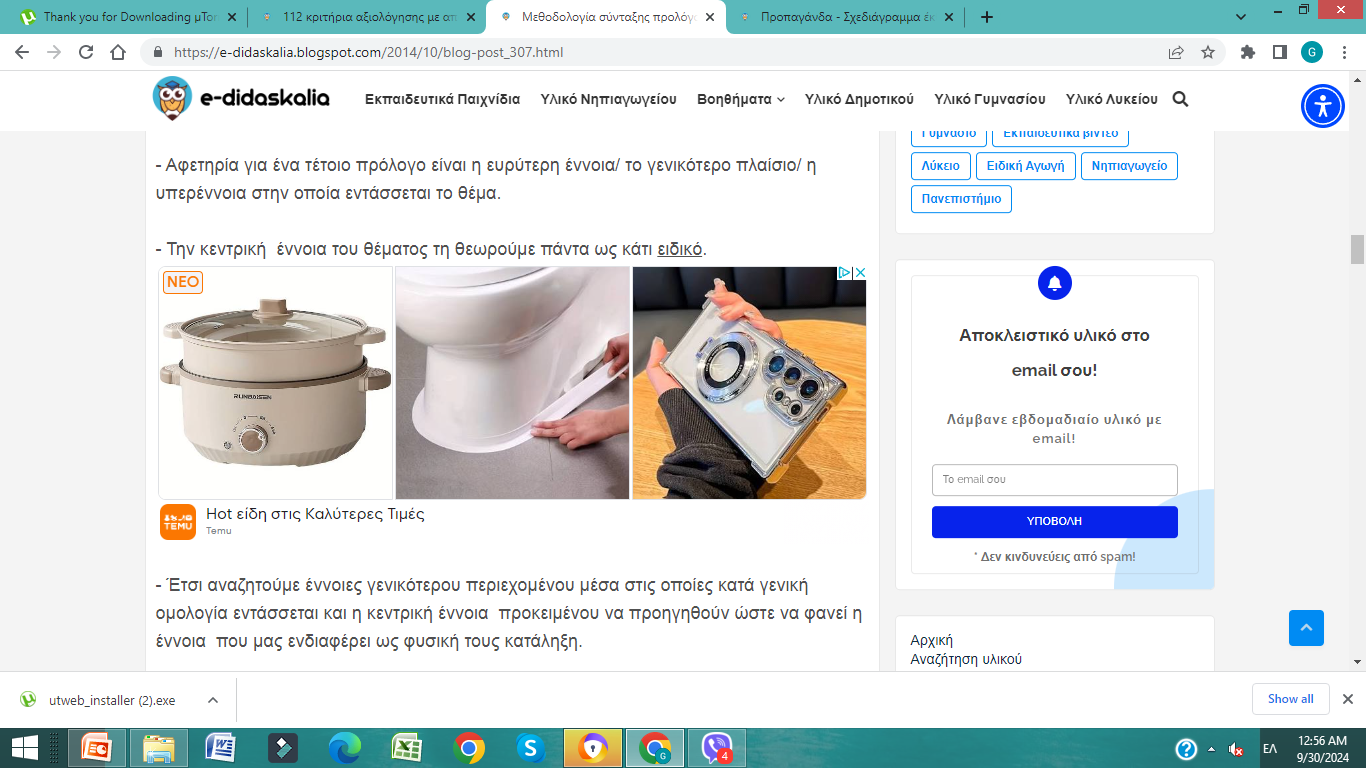 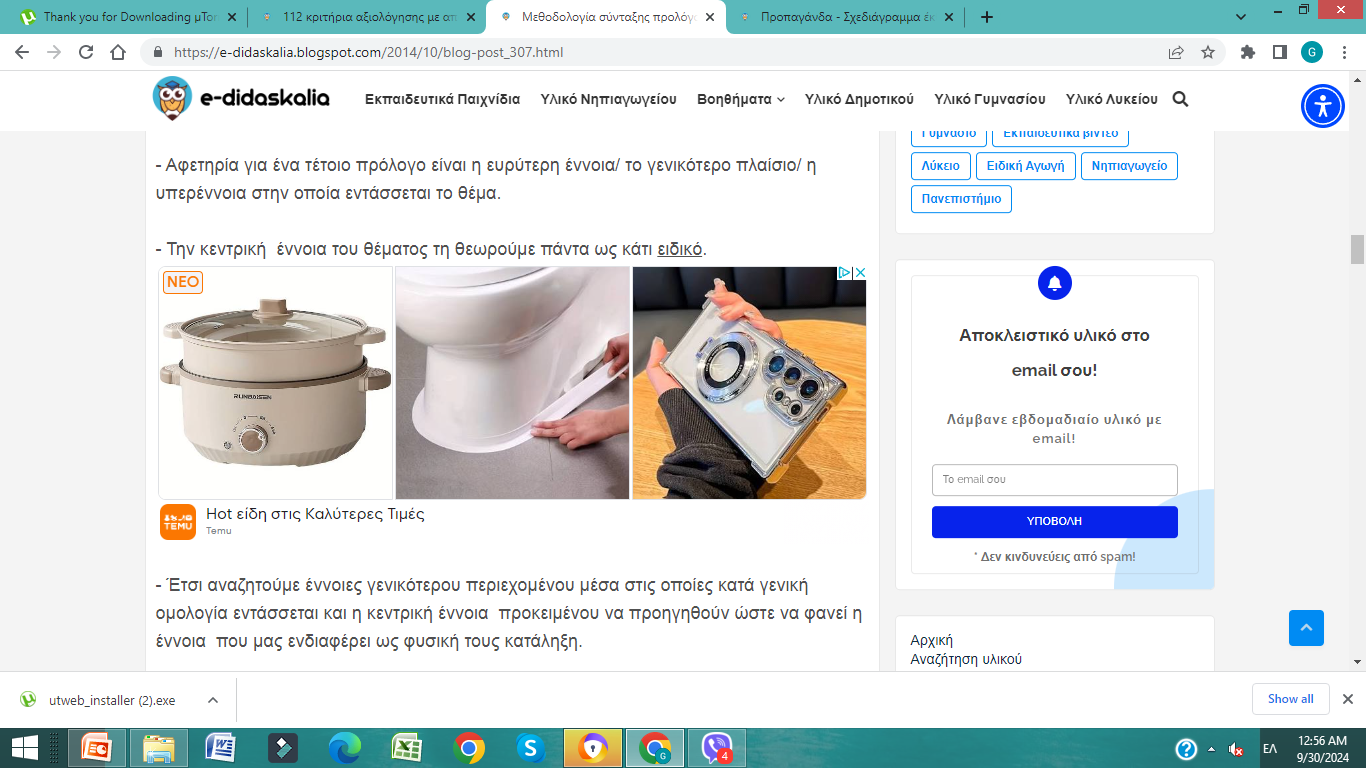 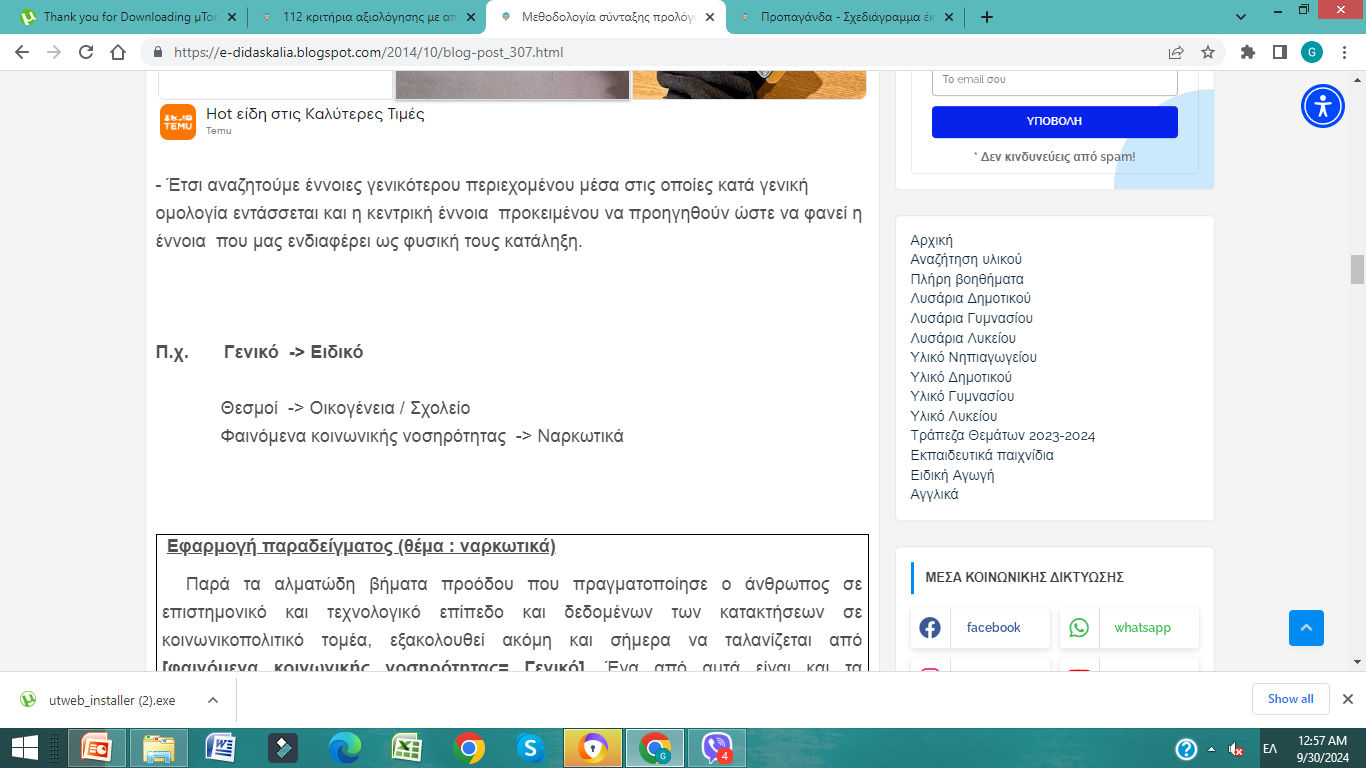 ΤΡΟΠΟΙ ΚΑΤΑΣΚΕΥΗΣ ΠΡΟΛΟΓΟΥ: 1. Παραγωγική μέθοδος:      Γενικό -> Ειδικό
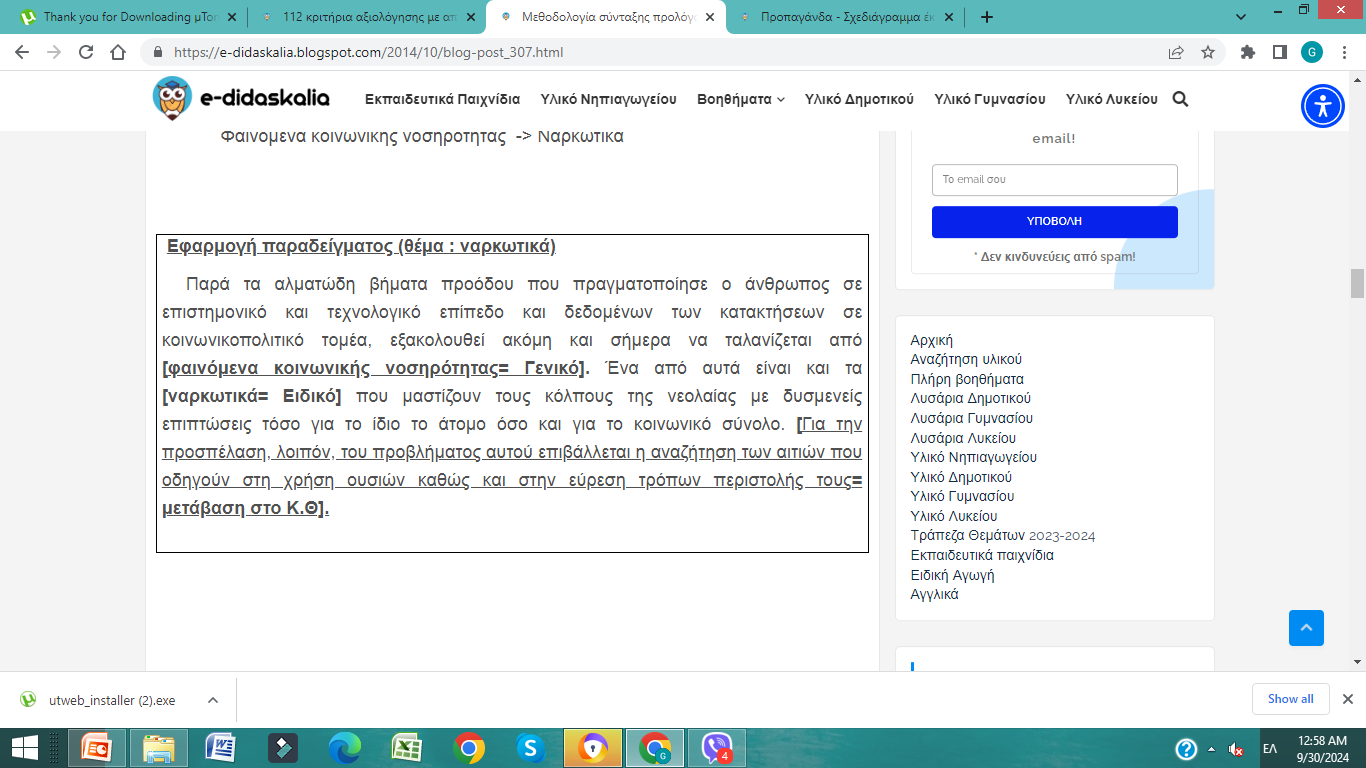 2. ΜΕΘΟΔΟΣ ΕΠΑΝΑΔΙΑΠΡΑΓΜΑΤΕΥΣΗΣ:
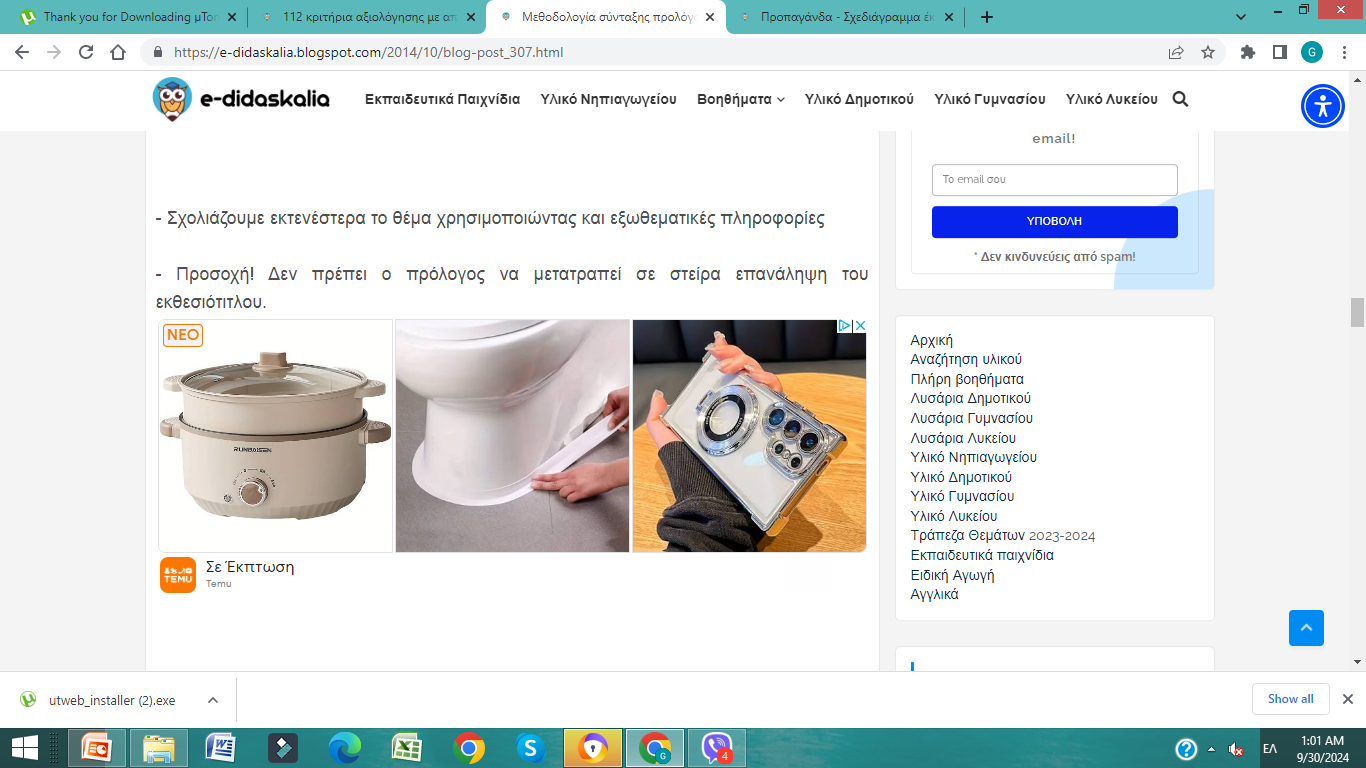 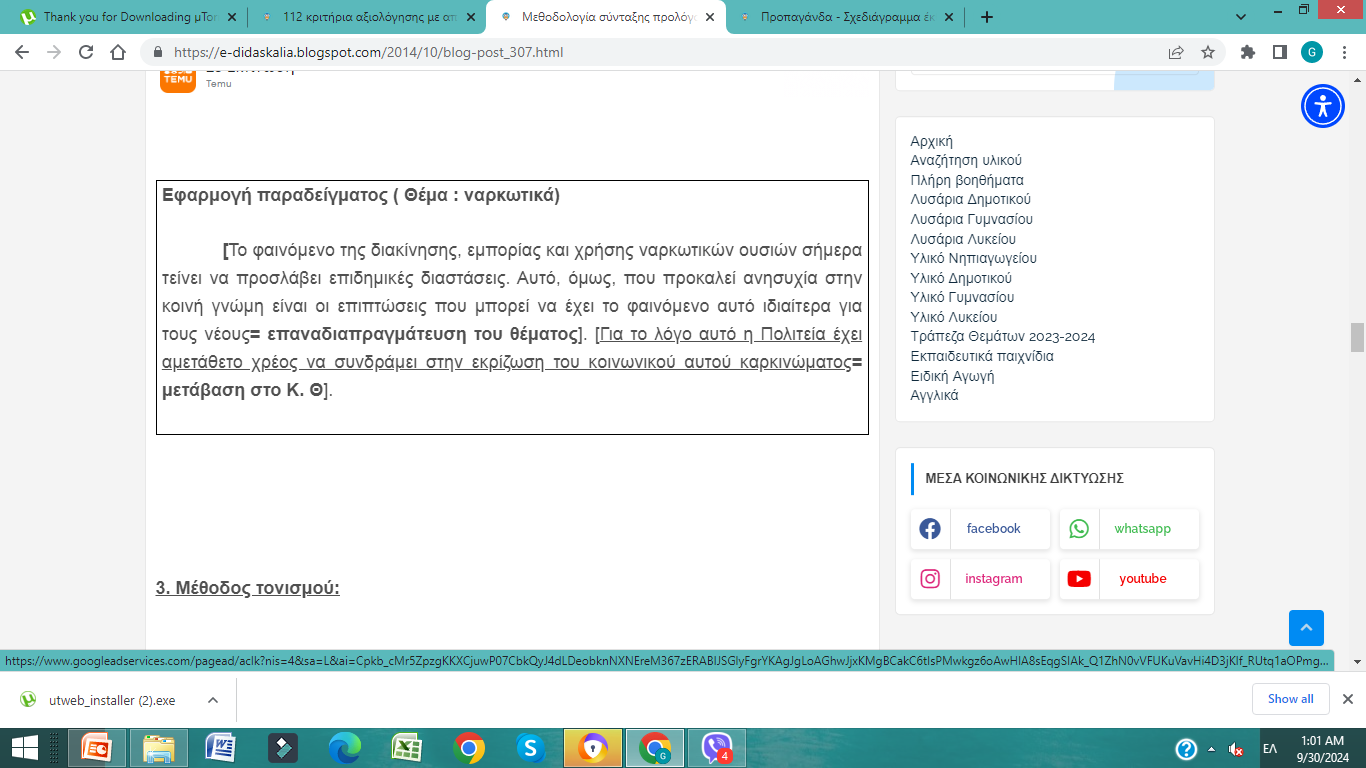 3. ΜΕΘΟΔΟΣ ΤΟΝΙΣΜΟΥ:
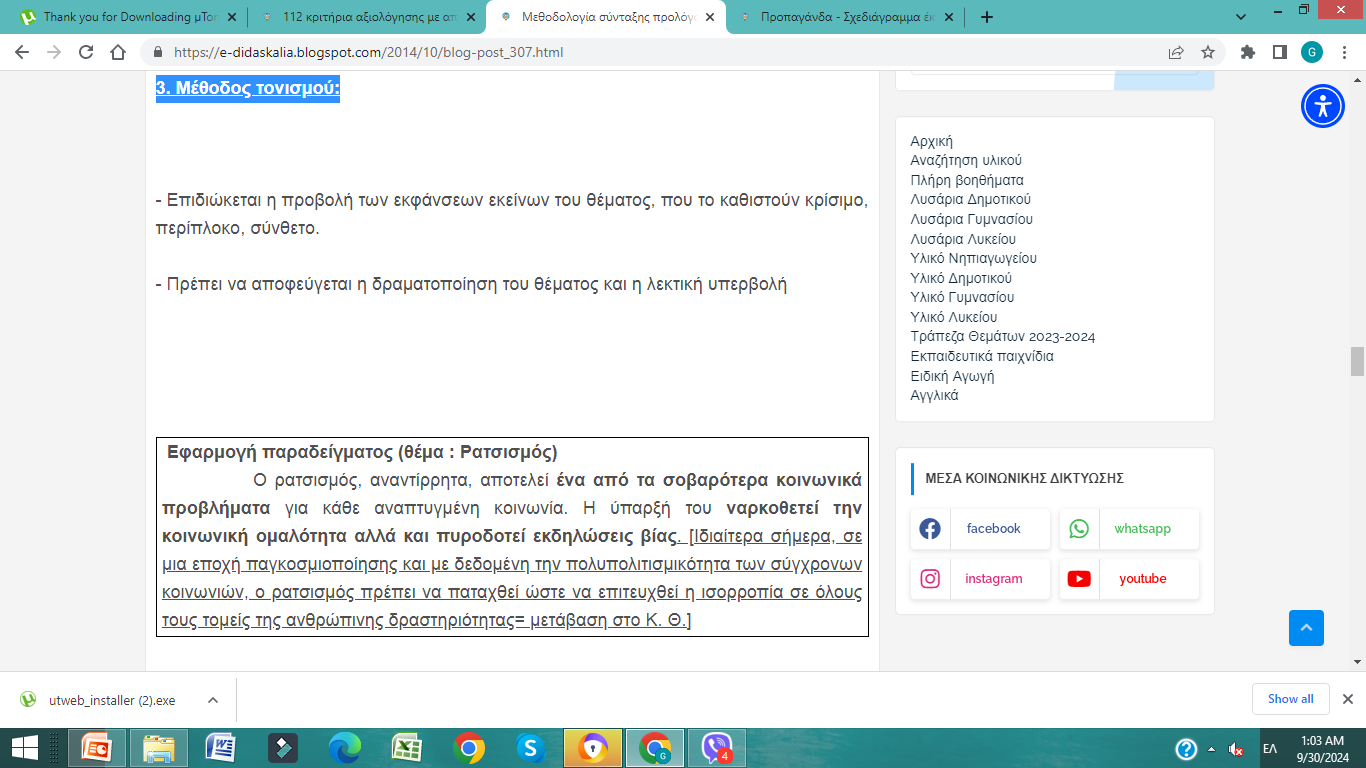 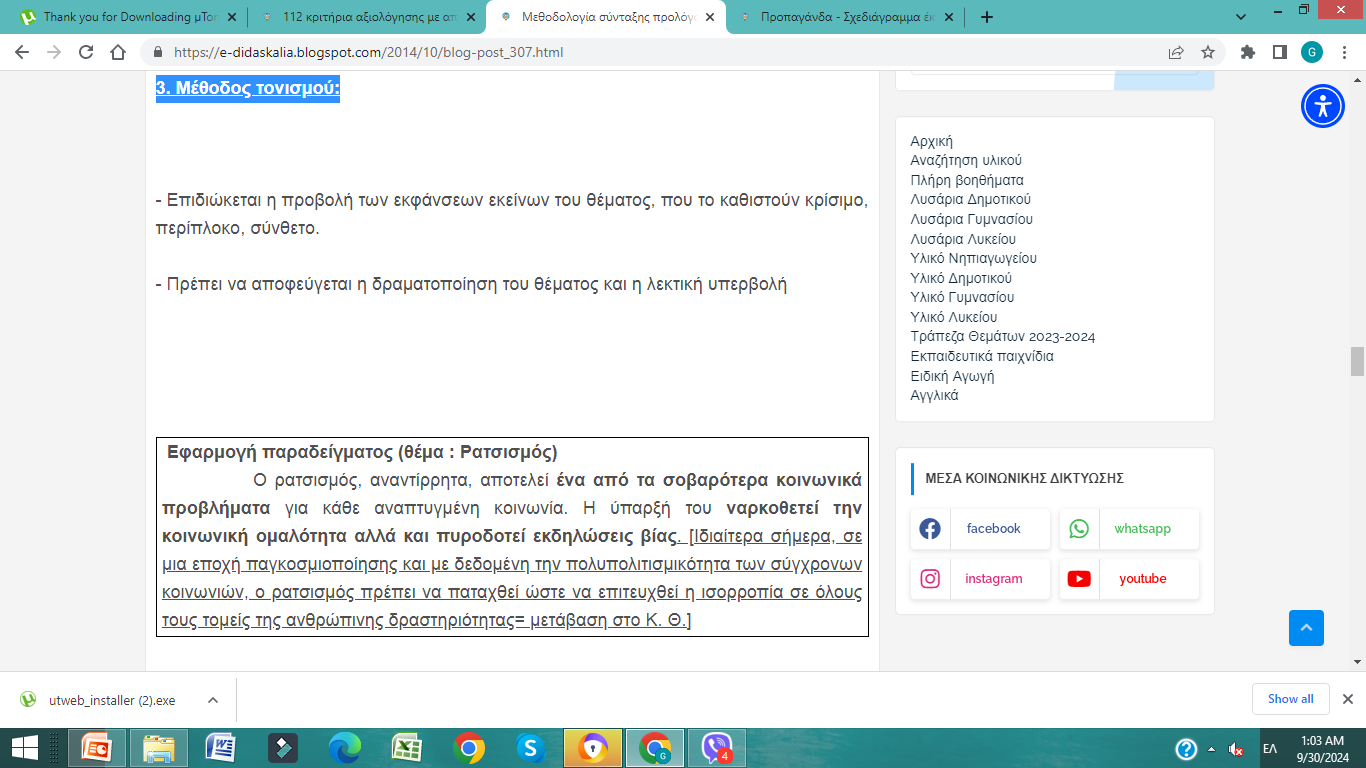 4. ΑΝΤΙΘΕΤΙΚΟΣ ΠΡΟΛΟΓΟΣ:
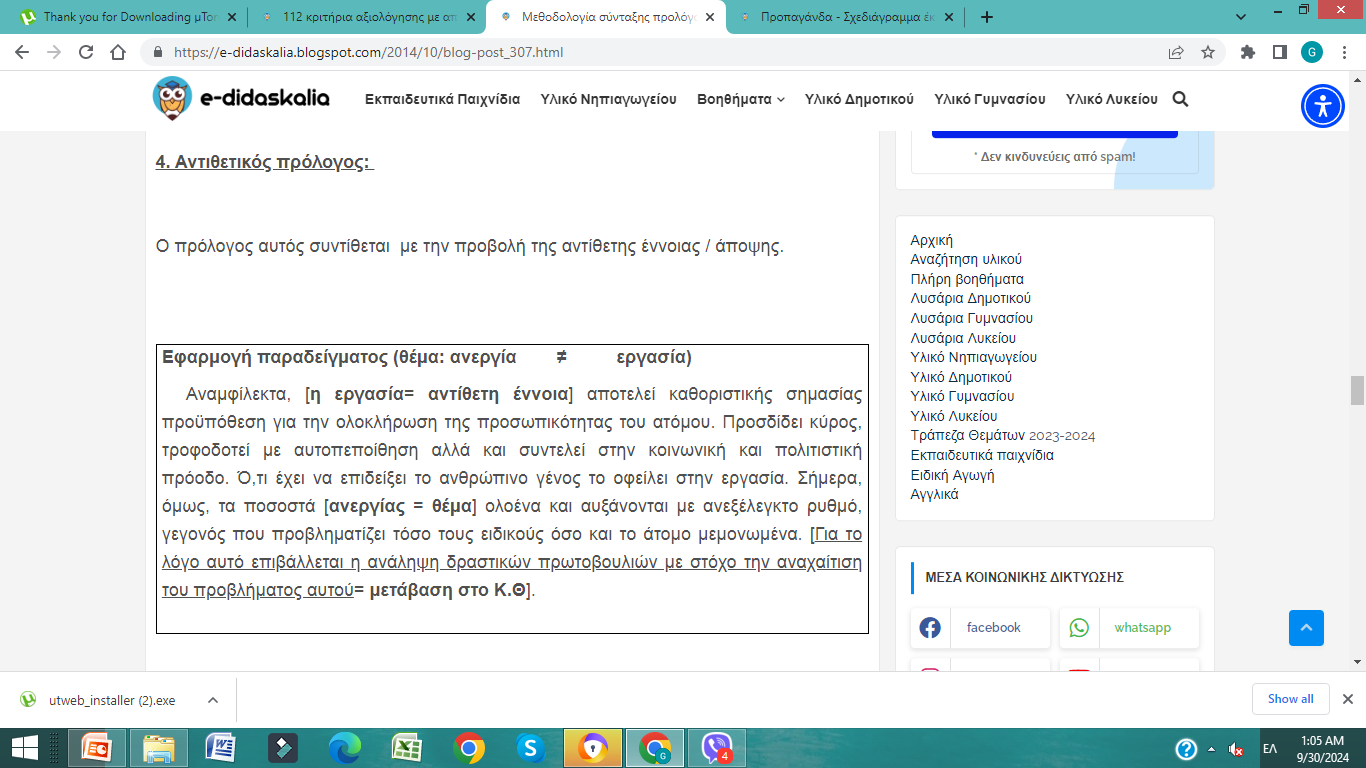 5. ΑΝΑΦΟΡΑ ΣΕ ΠΑΡΑΜΕΤΡΟΥΣ    ΤΟΥ ΘΕΜΑΤΟΣ ΠΟΥ ΔΕΝ ΖΗΤΟΥΝΤΑΙ :
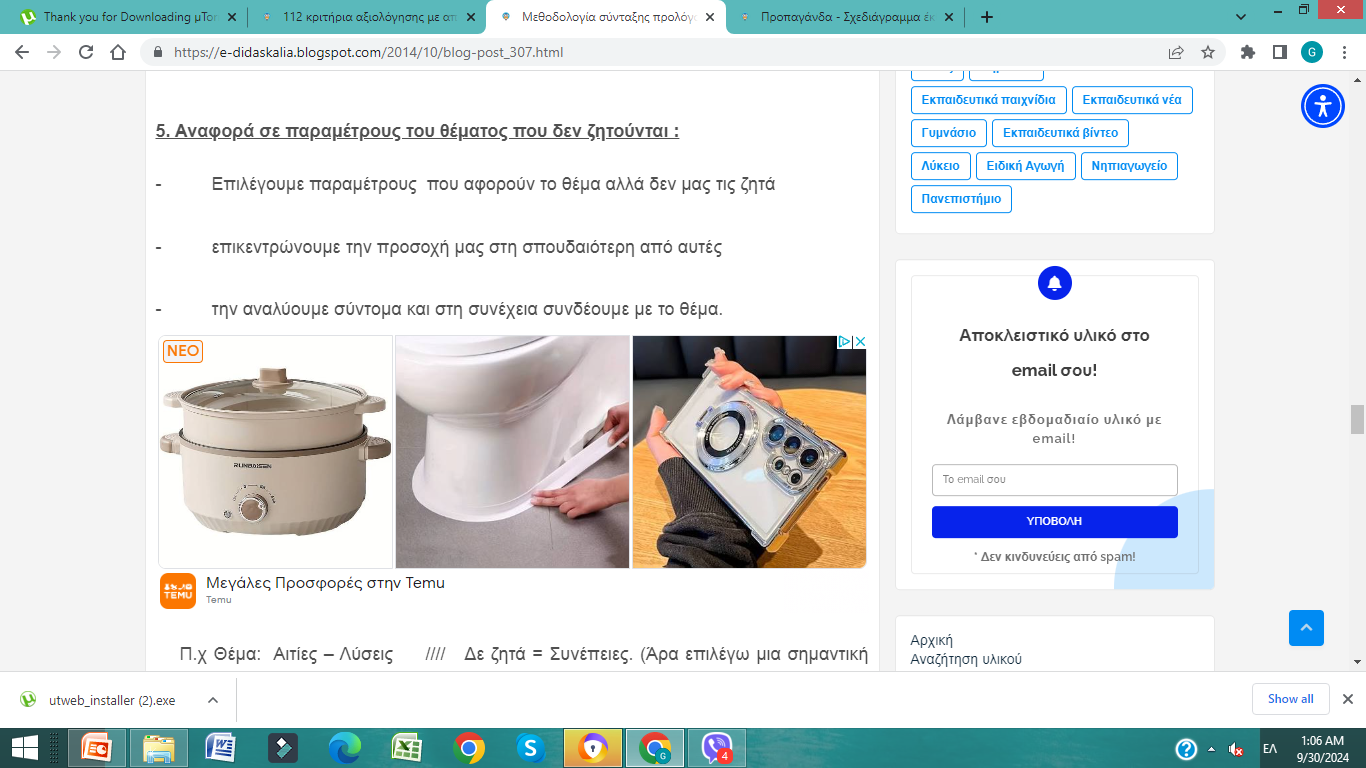 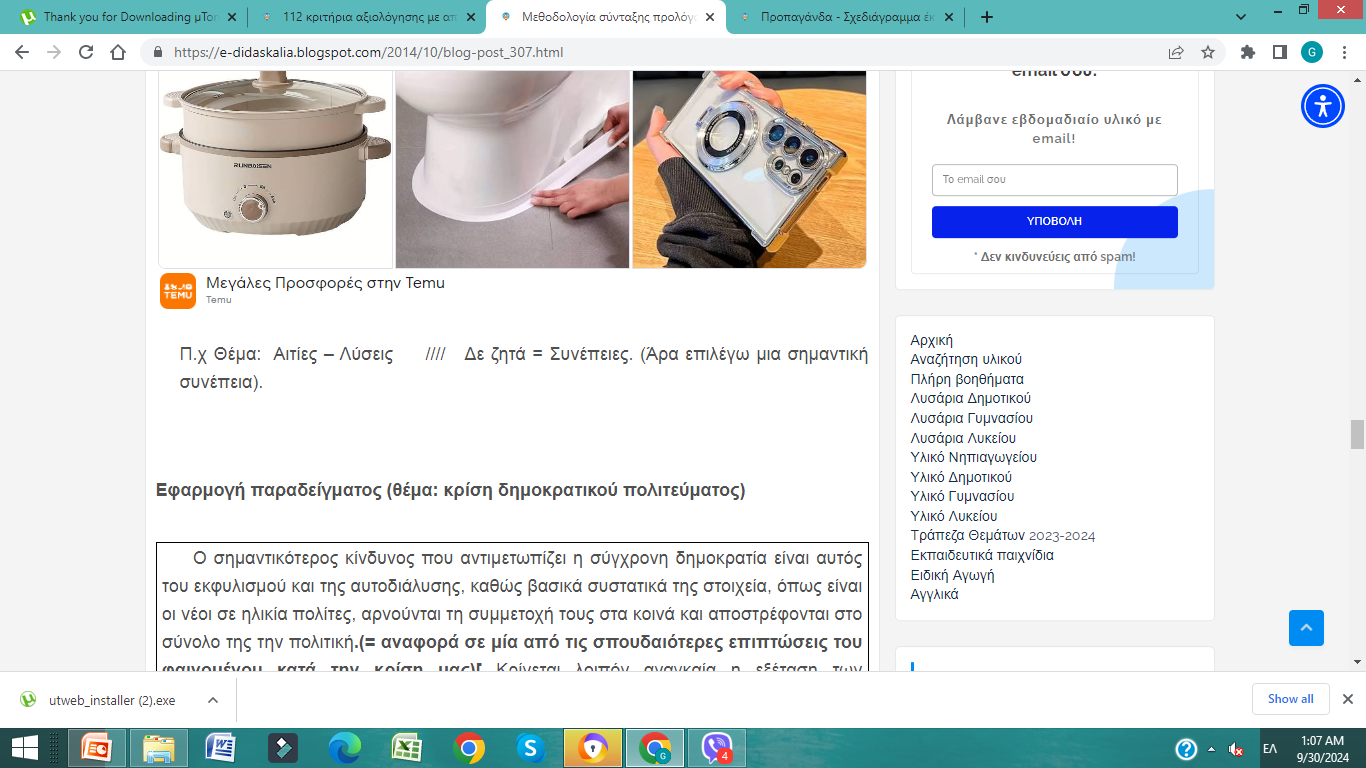 5. ΑΝΑΦΟΡΑ ΣΕ ΠΑΡΑΜΕΤΡΟΥΣ    ΤΟΥ ΘΕΜΑΤΟΣ ΠΟΥ ΔΕΝ ΖΗΤΟΥΝΤΑΙ :
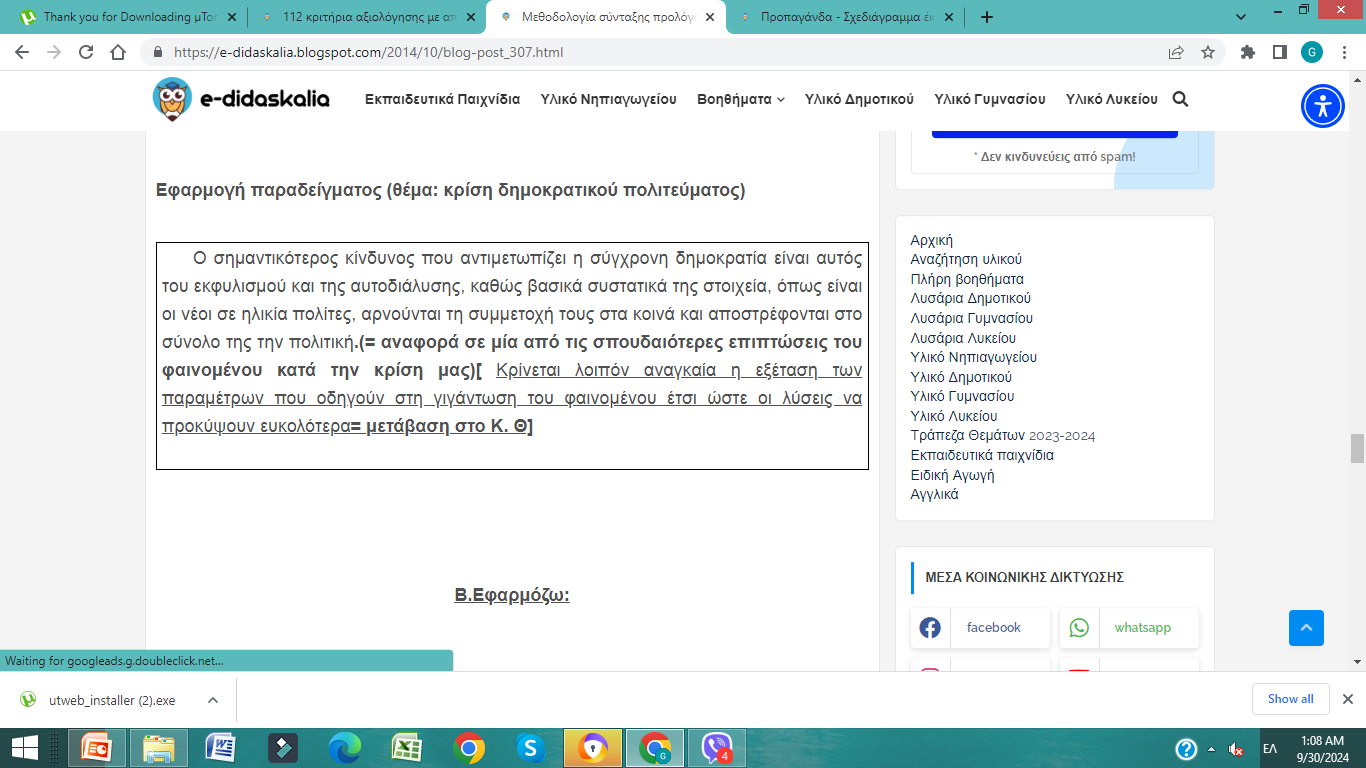 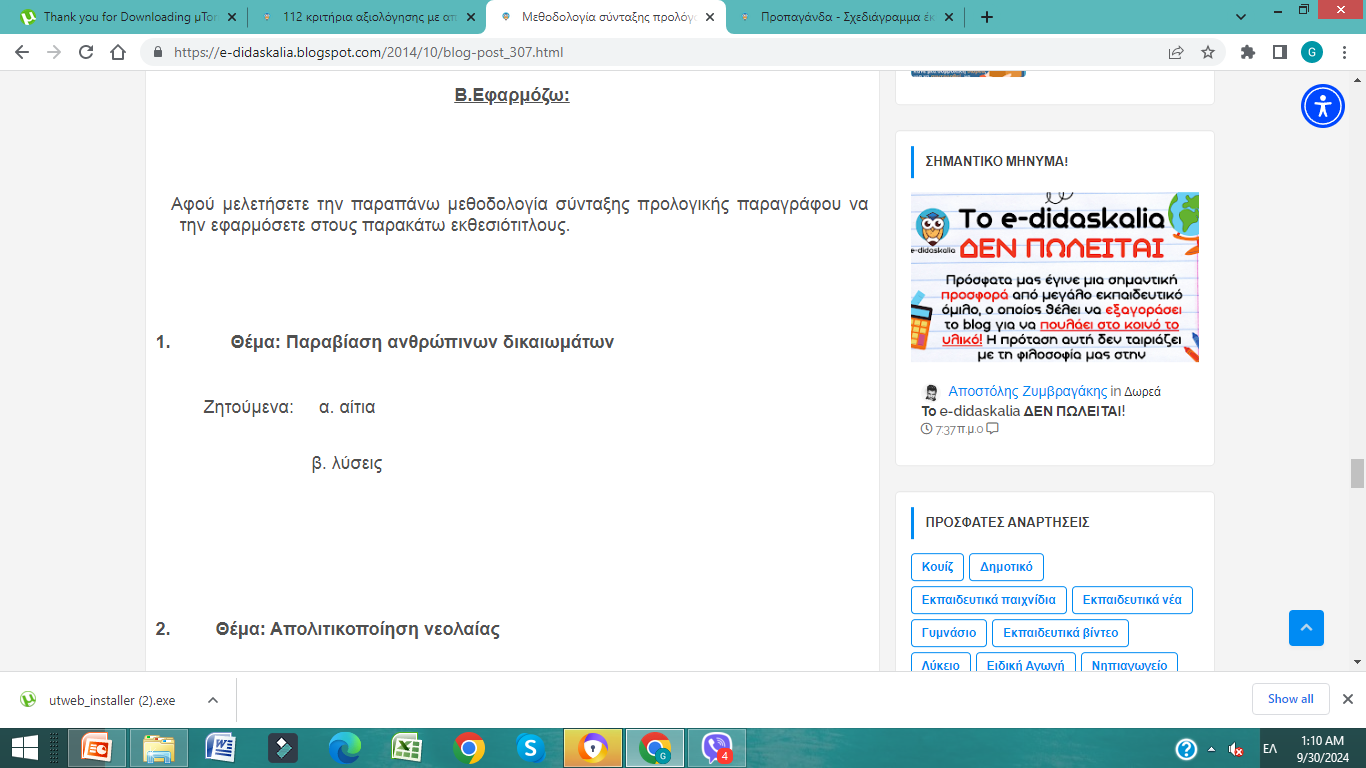 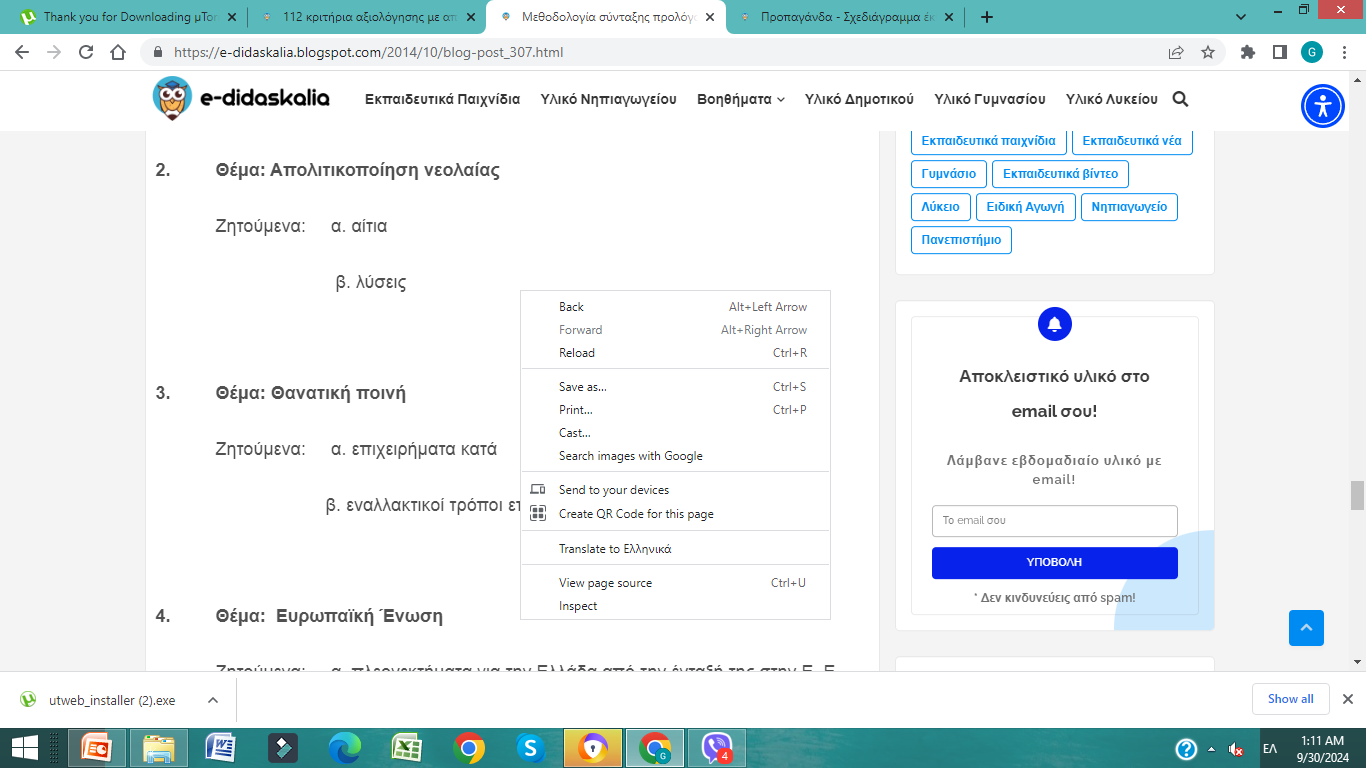 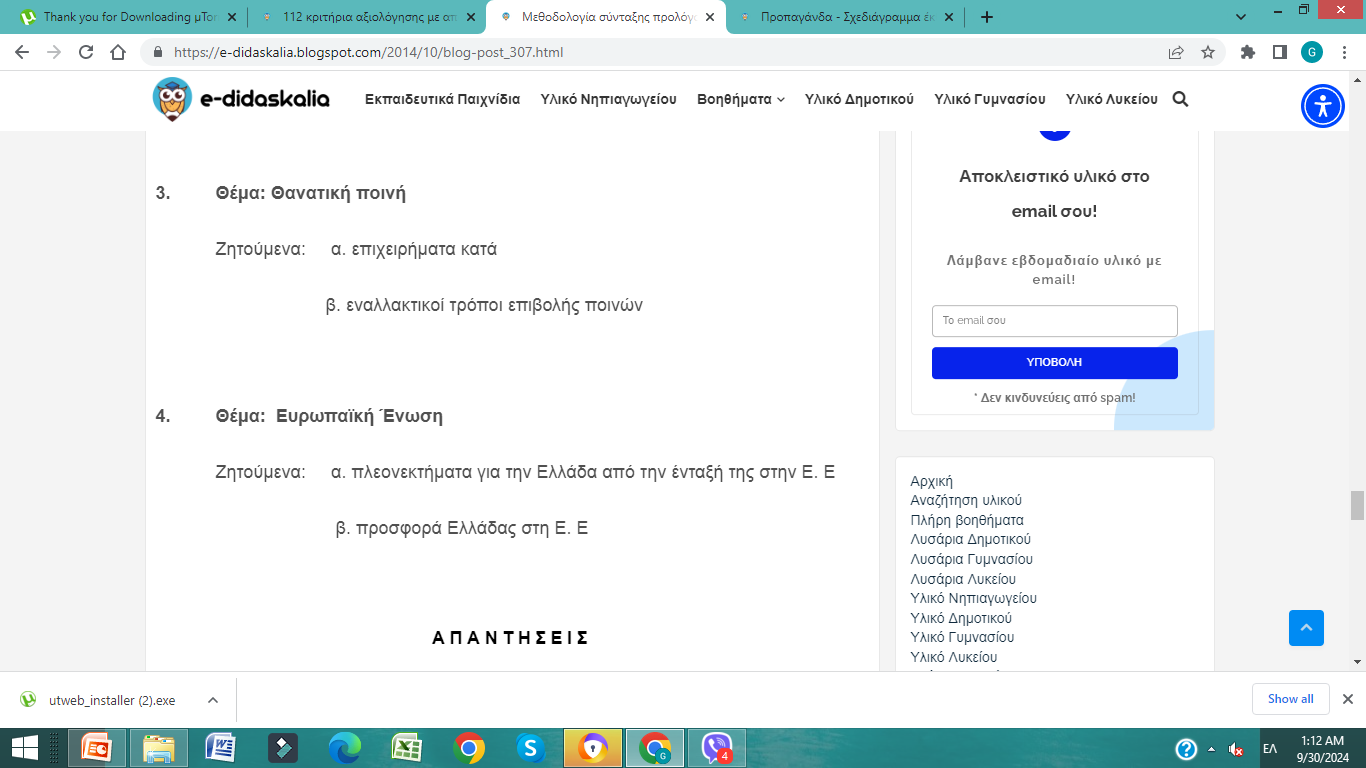 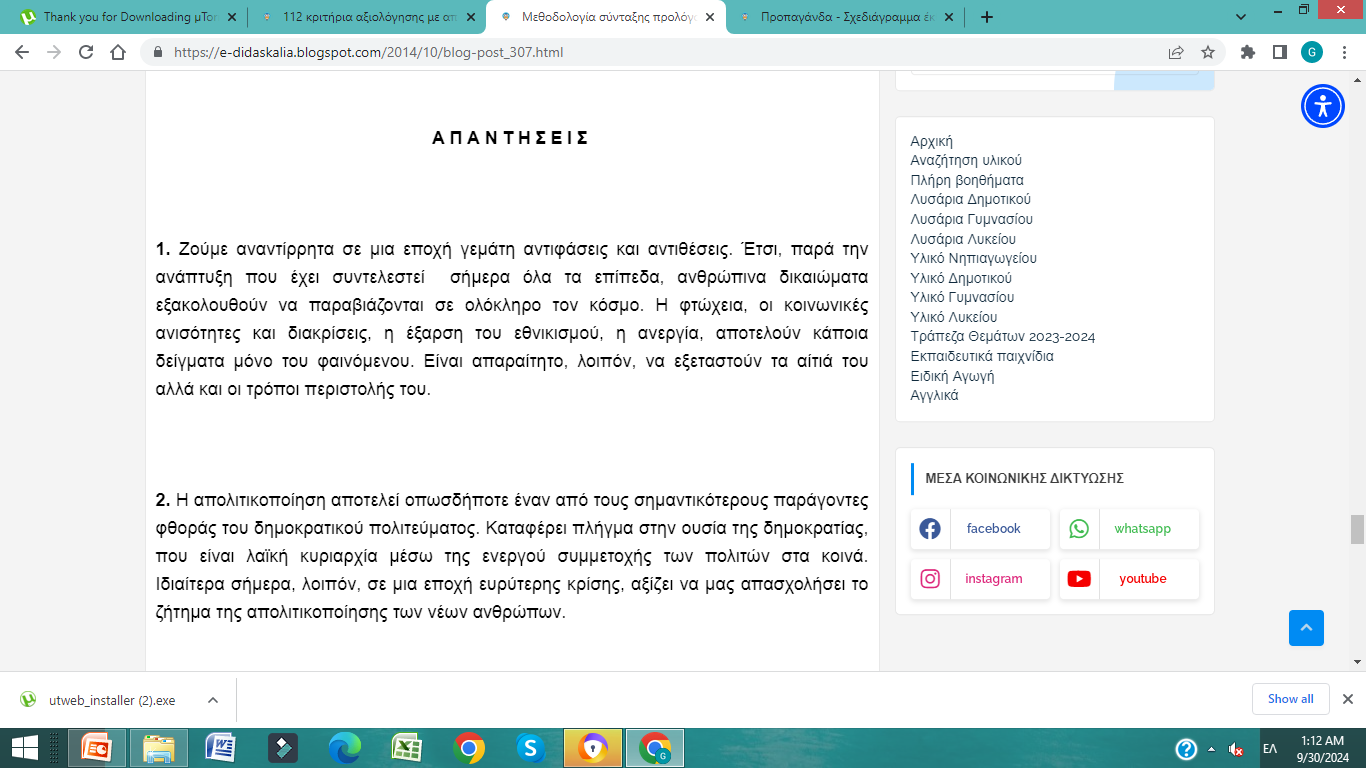 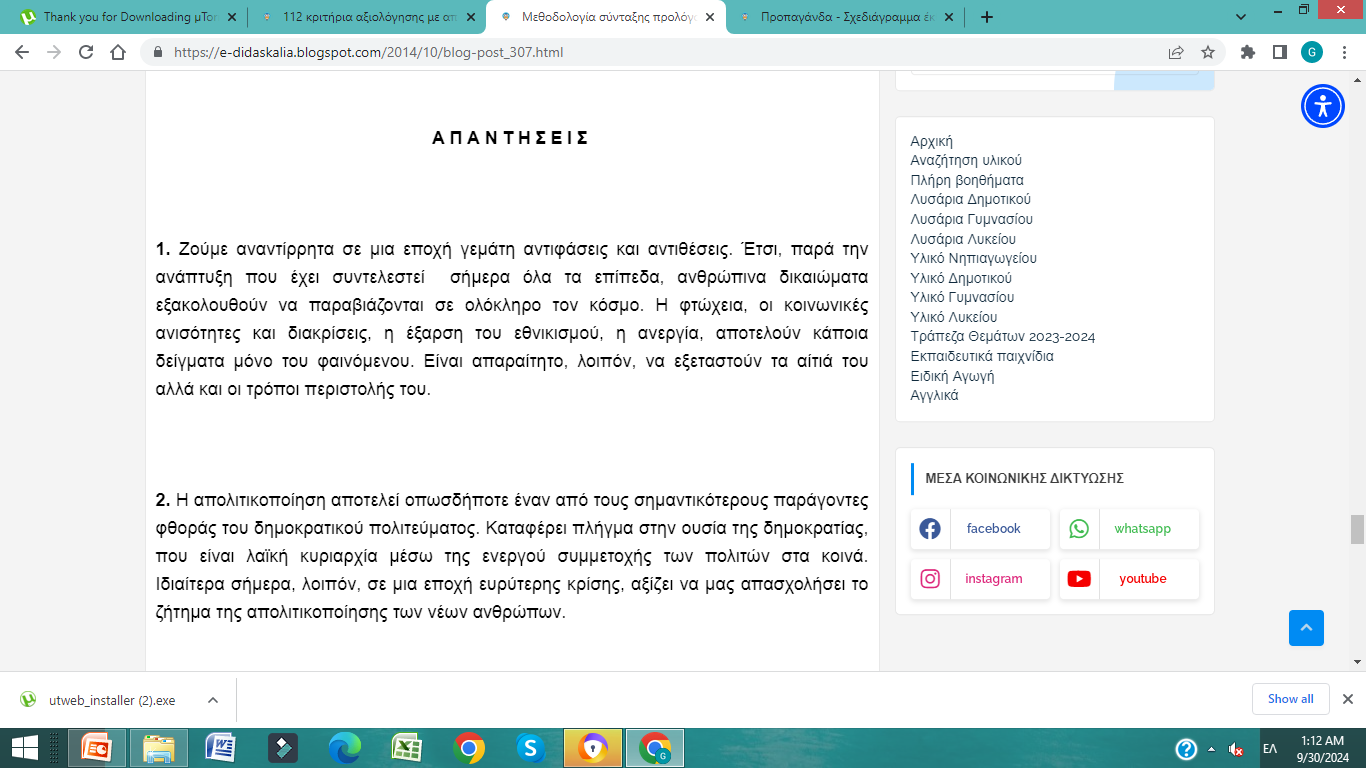 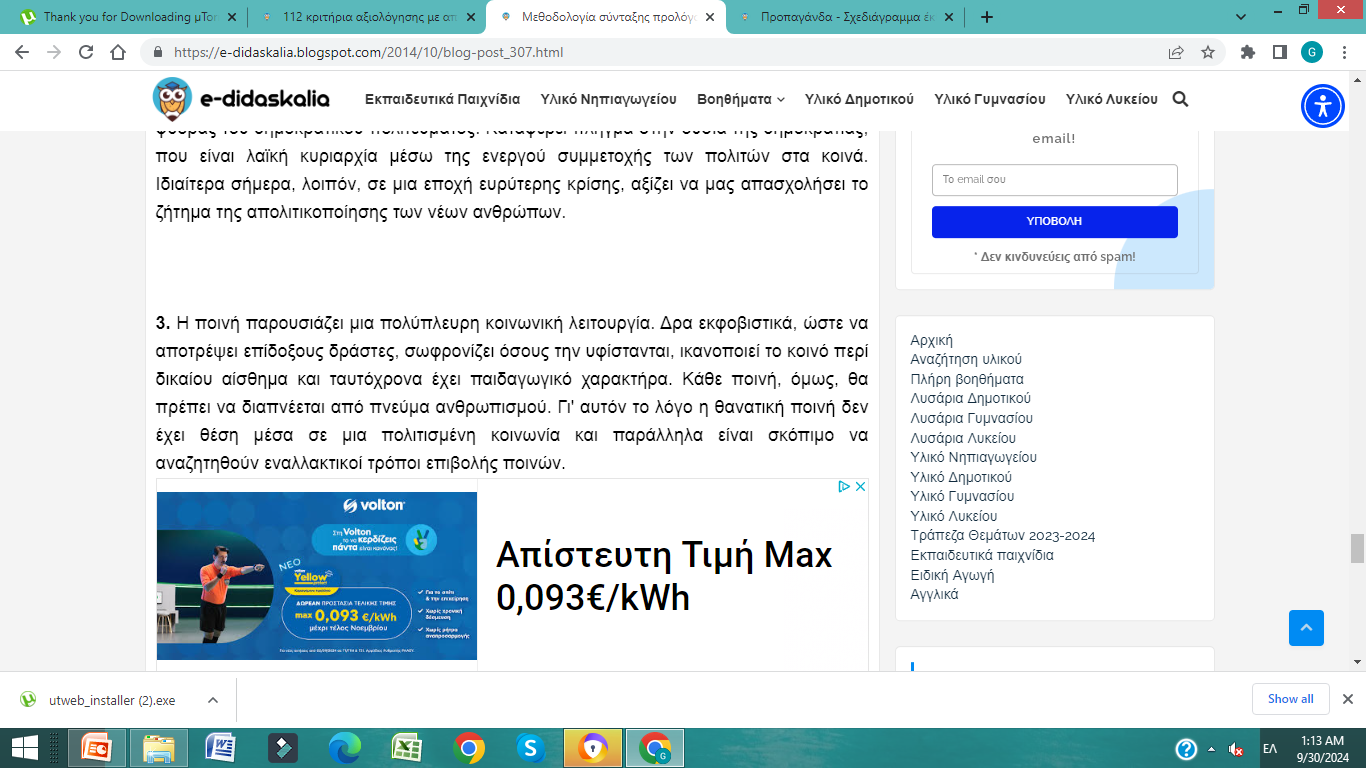 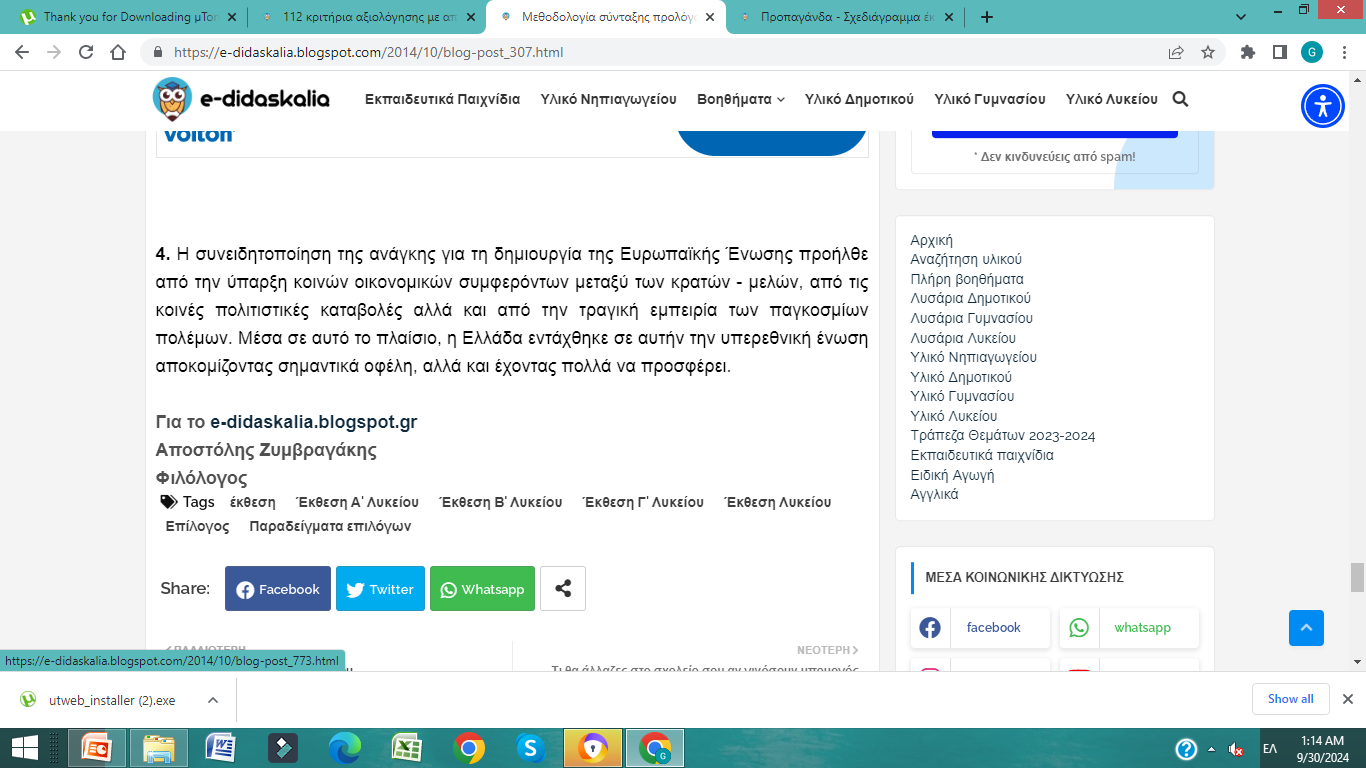